Khagrachari Online School
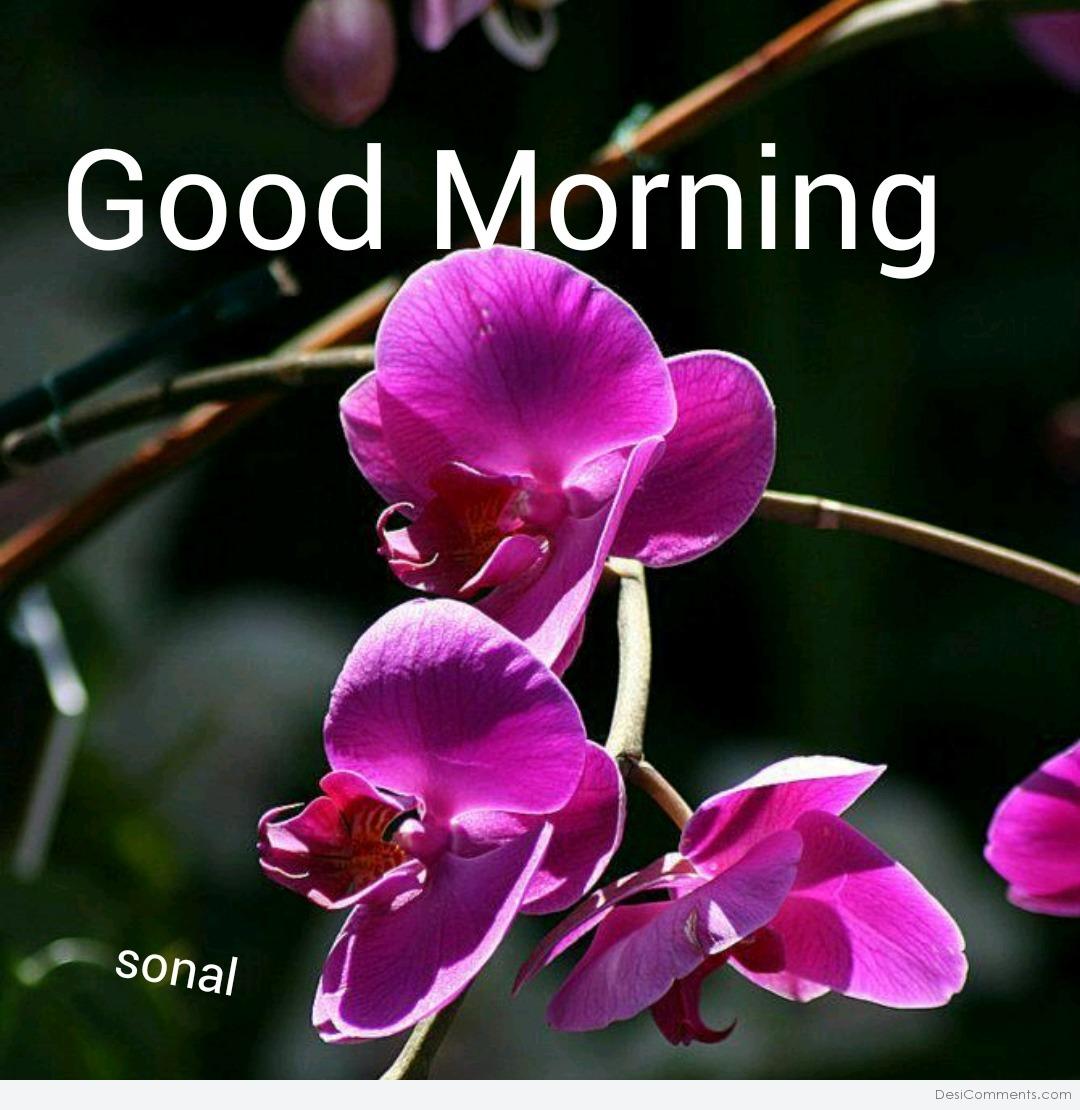 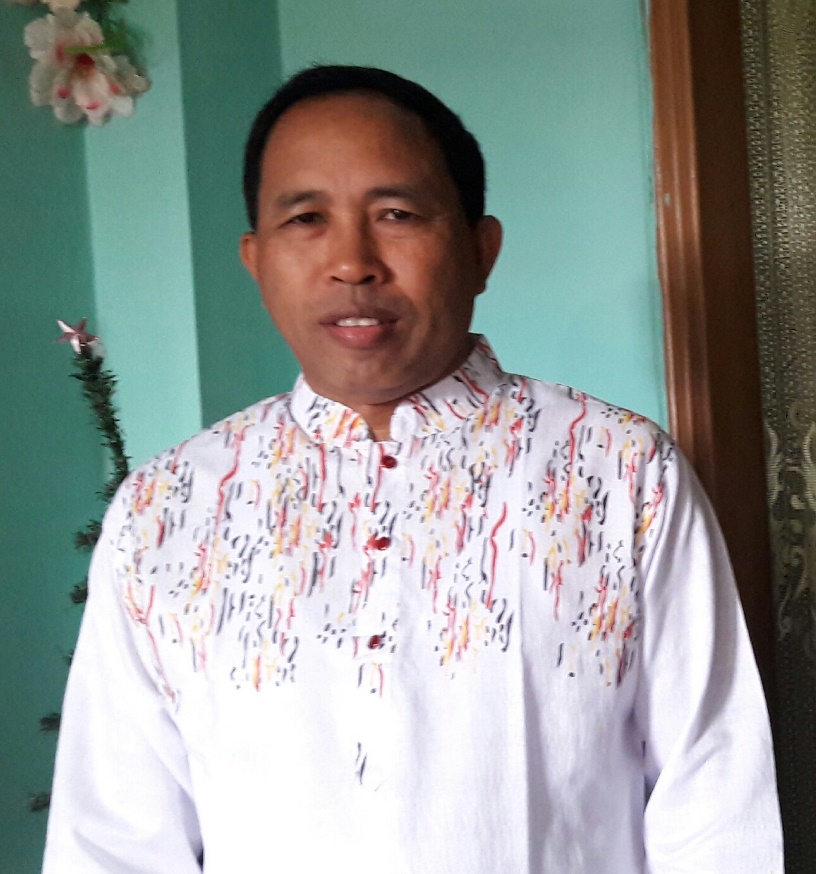 Avkv wcÖq wÎcyiv
cÖavb wkÿK
LvMovcyi miKvwi cÖv_wgK we`¨vjq
LvMovQwo m`i Dc‡Rjv|
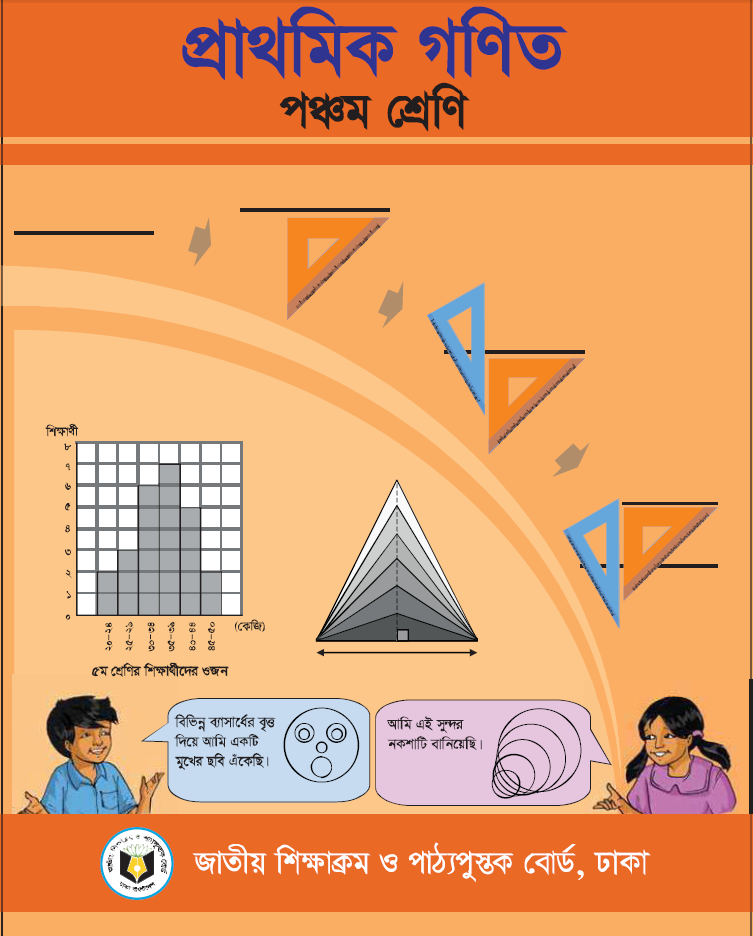 Aa¨vq t 3
welqe¯‘ cÖv_wgK Pvi wbqg
cvV¨vsk t 8.3 fMœvs‡ki Zzjbv
c„ôvt 89
wkLbdj t  
19.4.1  mgniwewkó fMœvs‡ki gv‡bi Zzjbv K‡i eo ‡QvU ej‡Z cvi‡e|

19.4.2  GKB jewewkó fMœvs‡ki gv‡bi Zzjbv K‡i †QvU-eo wbY©q Ki‡Z cvi‡e|
19.4.3  MvwYwZK cÖZxK e¨envi K‡i fMœvs‡ki †QvU-eo cÖKvk Ki‡Z cvi‡e|
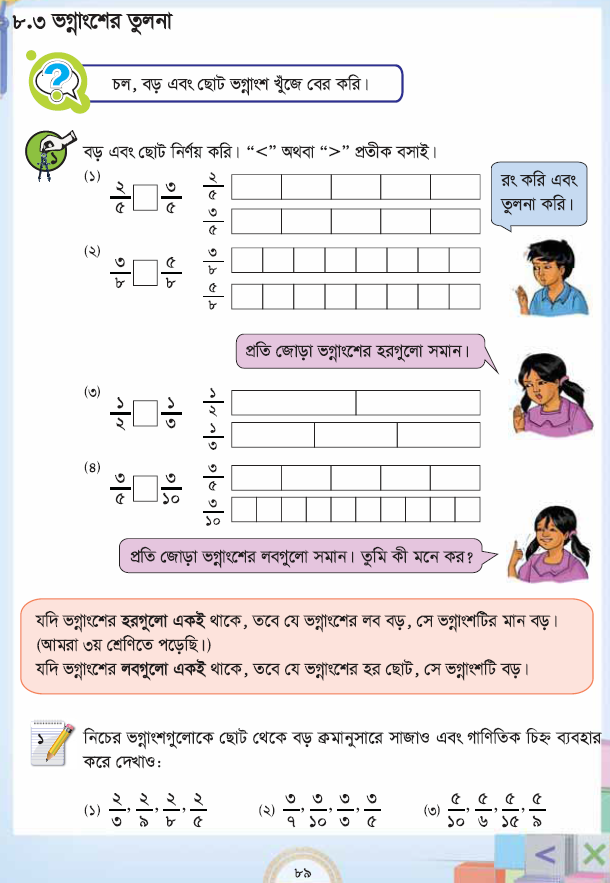 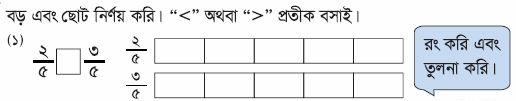 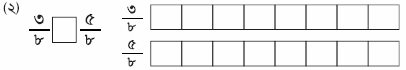 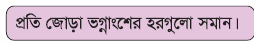 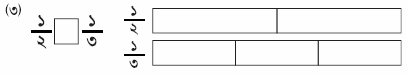 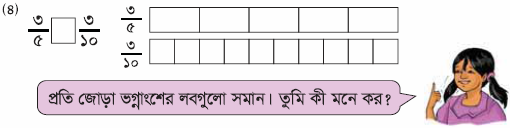 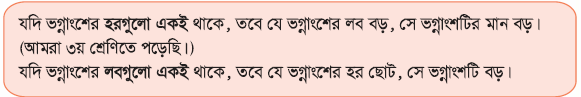 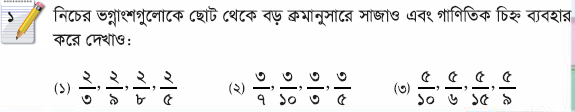 evwoi KvR
89 c„ôvi
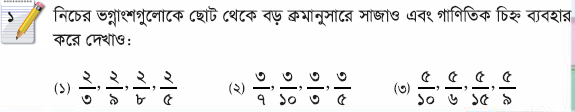 Khagrachari Online School
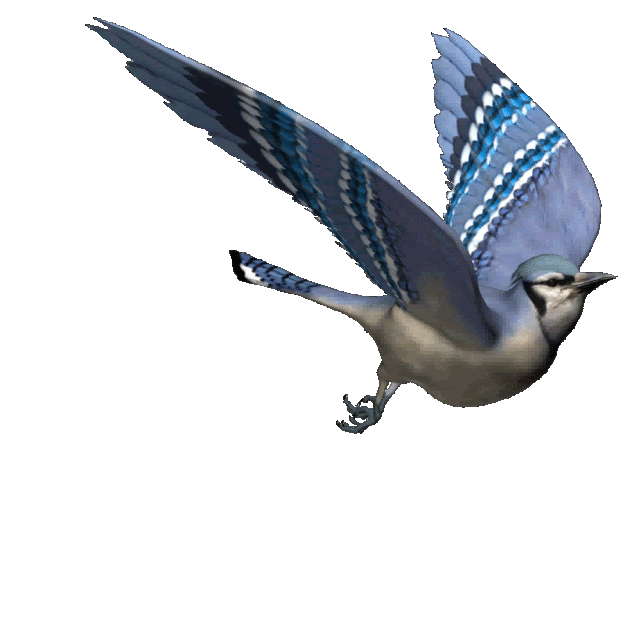